25 listopadaDzień pluszowego misia
Dzieciaczki z fajnej paczki  
Kl. 0a
Alicja
Ania
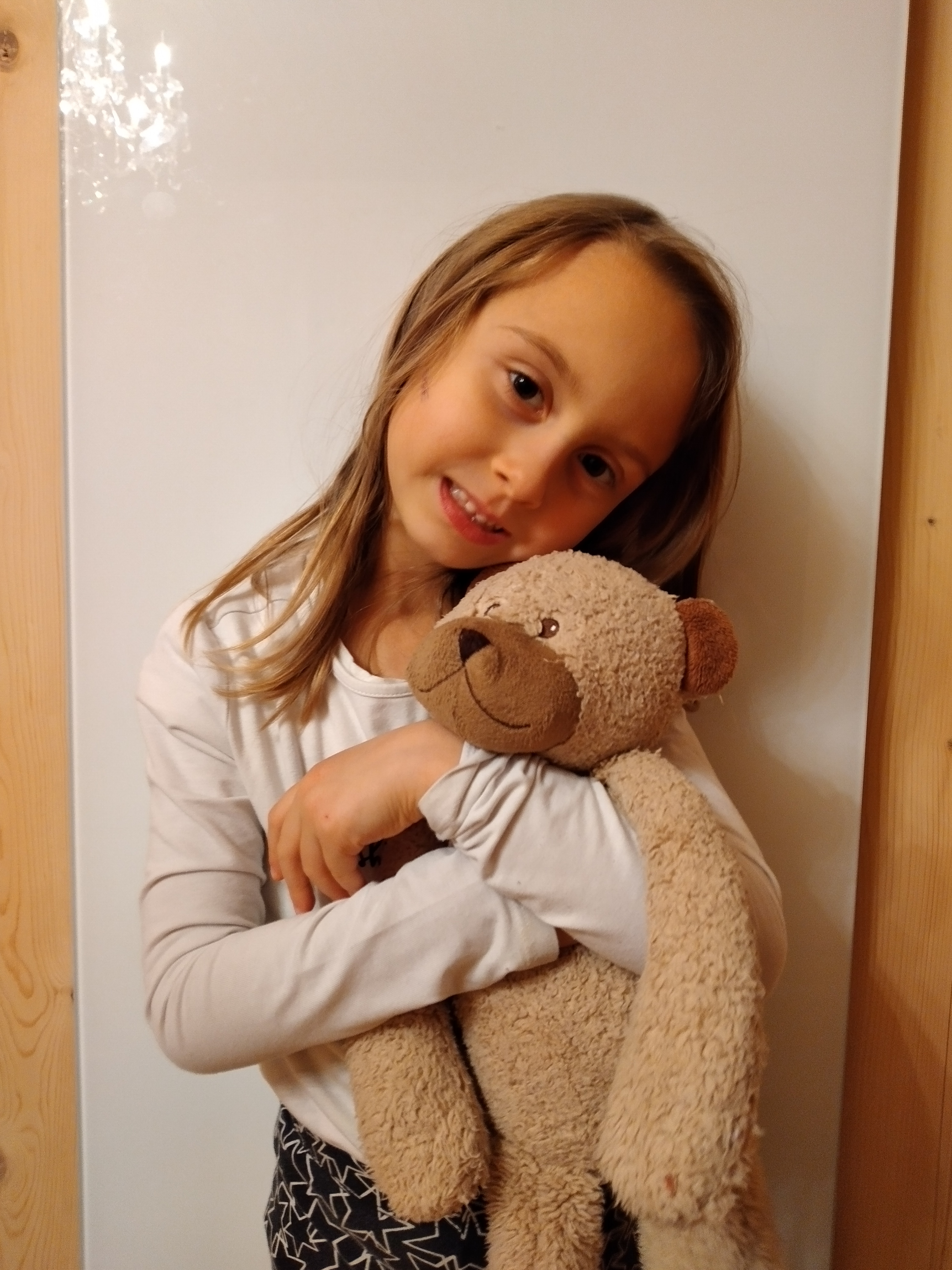 Antoś PR.
Bruno
Diana
GUCIO
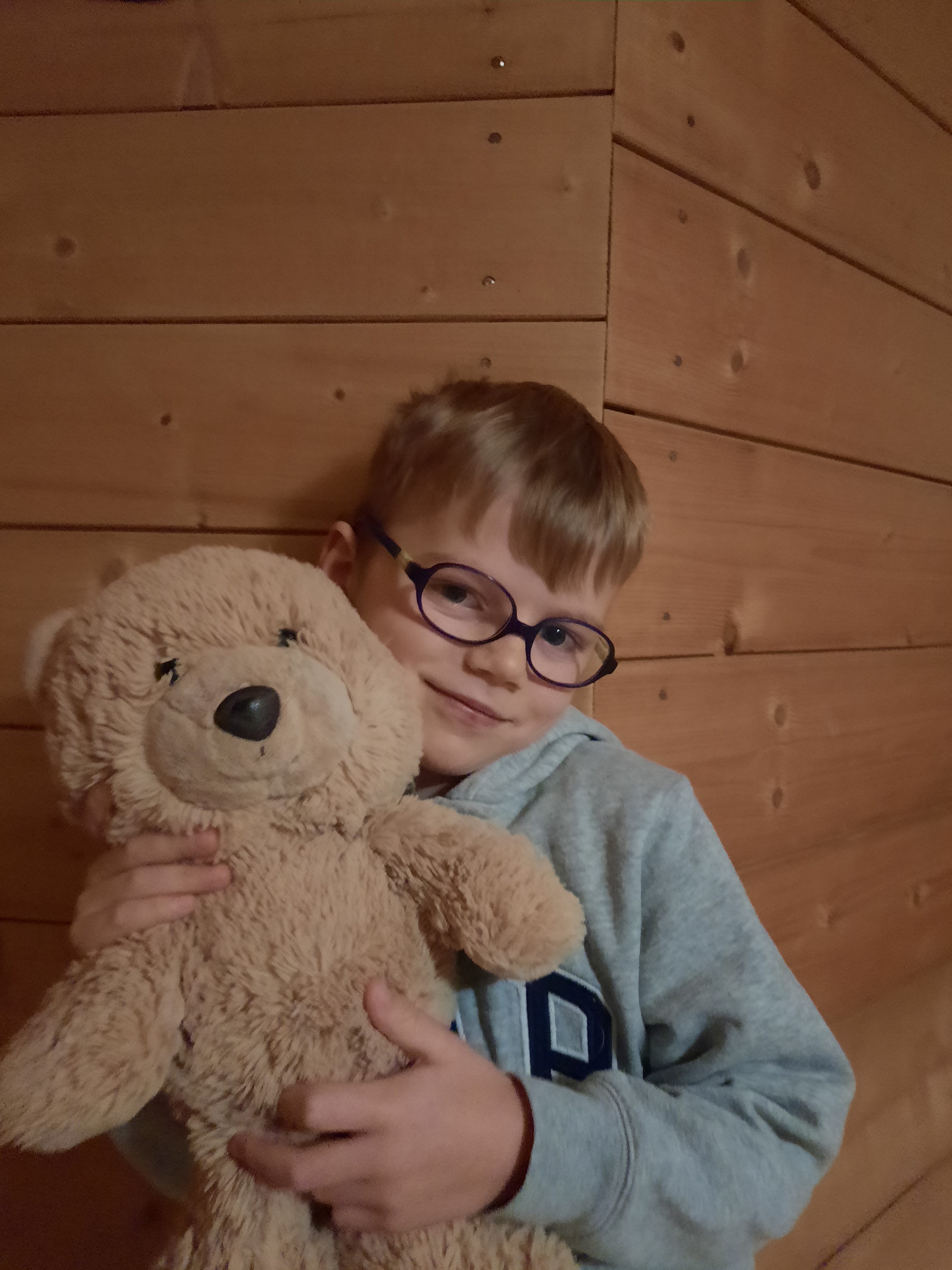 Lenka
Marcysia
Mateuszek
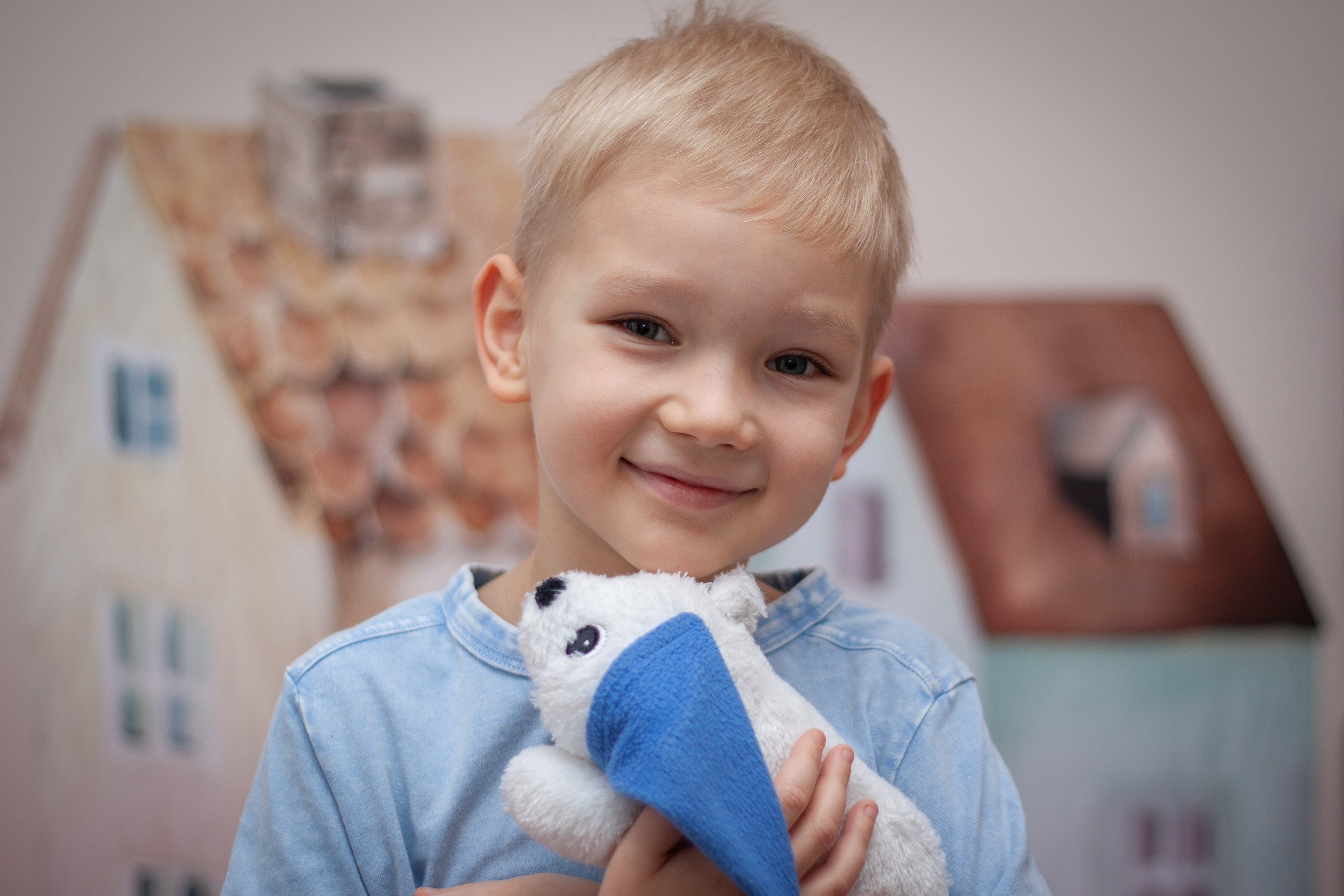 Michalinka
Michałek
Miłosz
Ninka
Krystian
Wiktorek
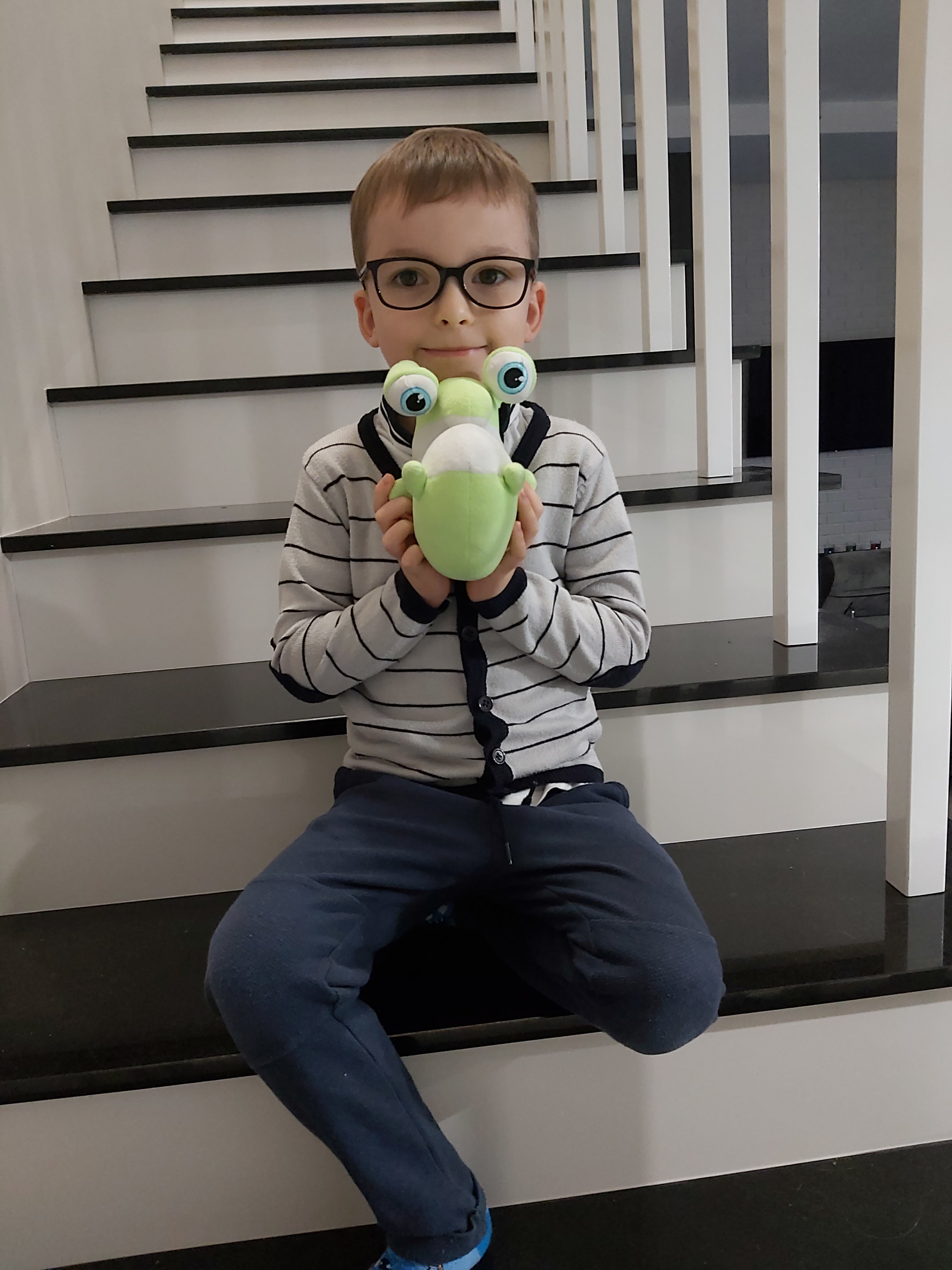